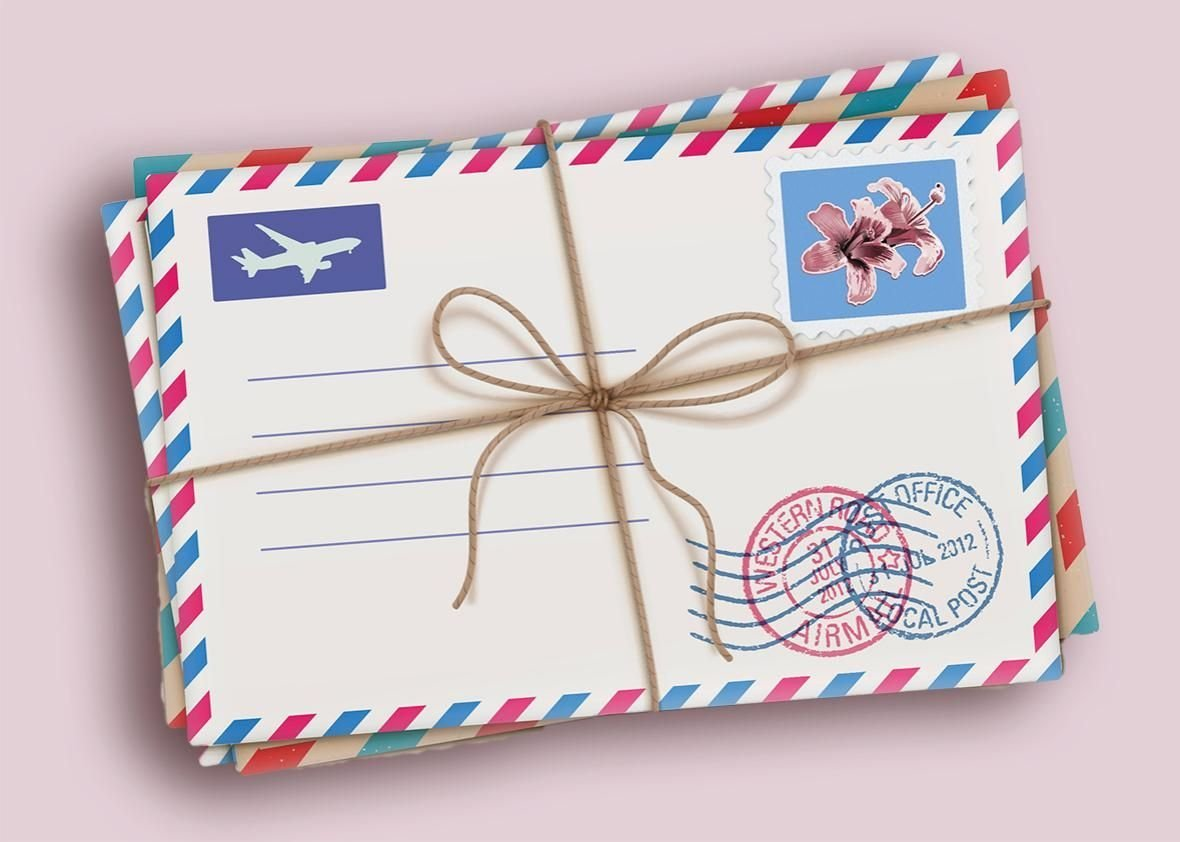 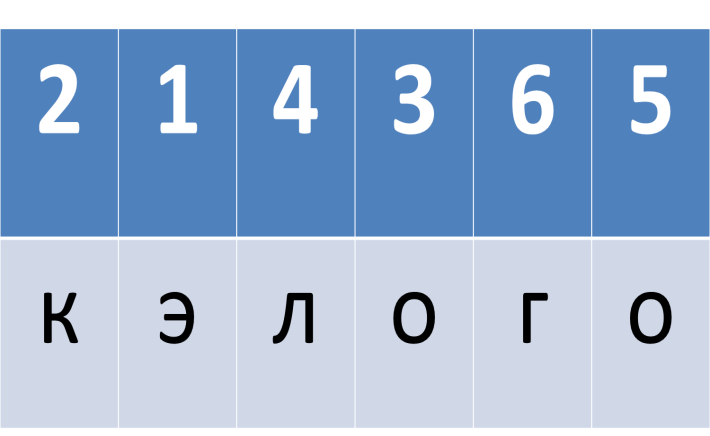 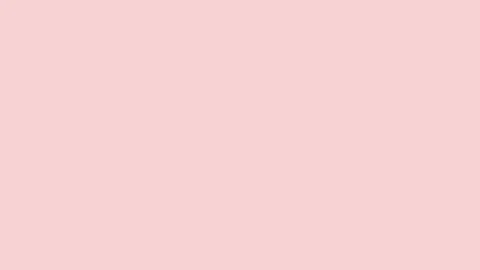 эколог
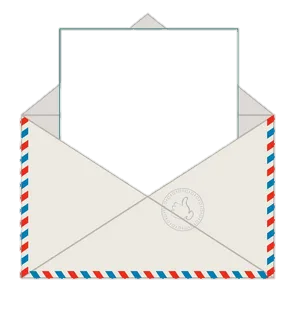 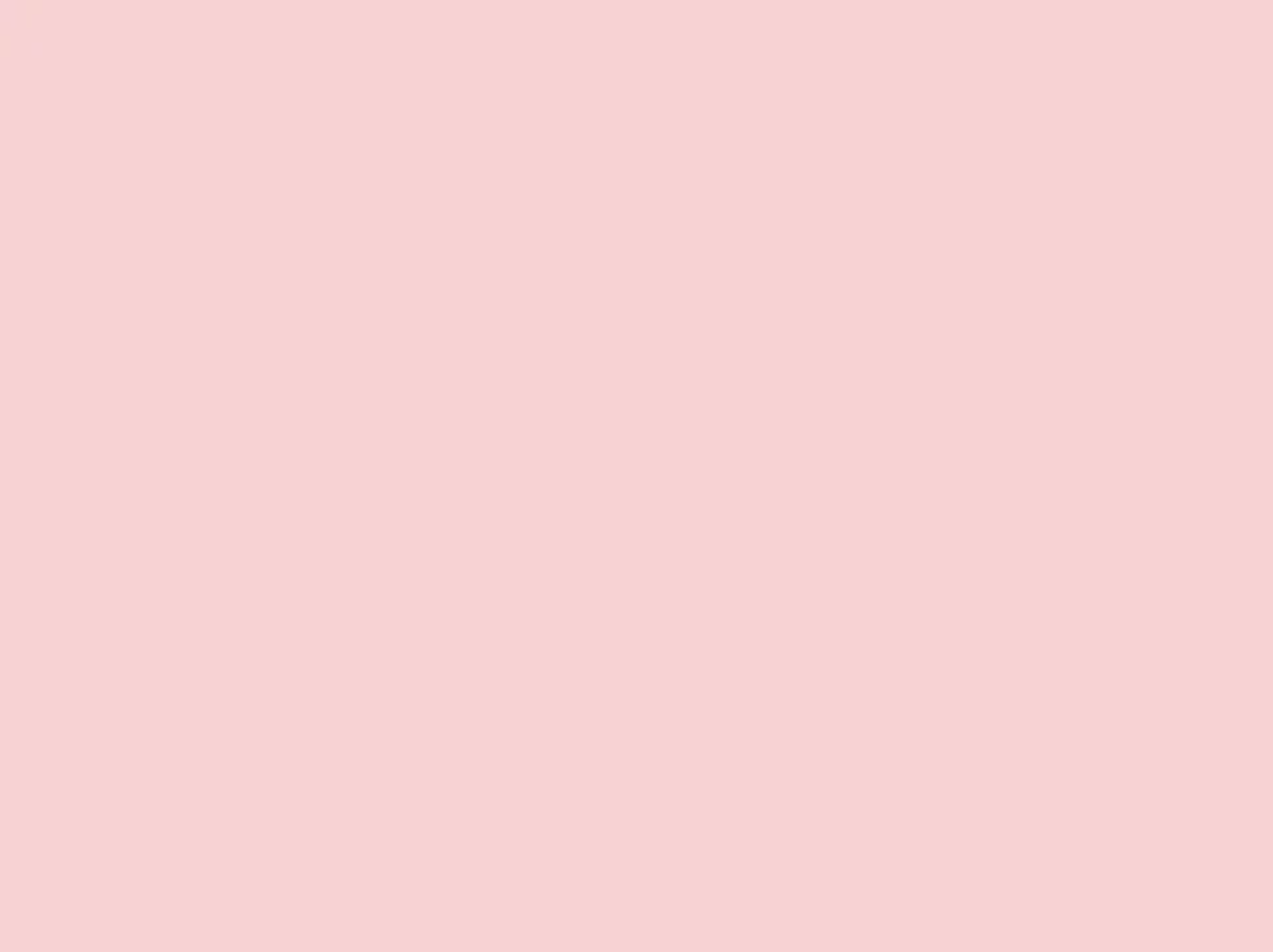 «Здравствуйте дети, мы ученые – экологи  изучаем окружающий мир. Где-то в водоеме произошла беда! Разлилась нефть. И мы не знаем, что делать в этой ситуации, поэтому мы обратились  к вам за помощью. Помогите пожалуйста»
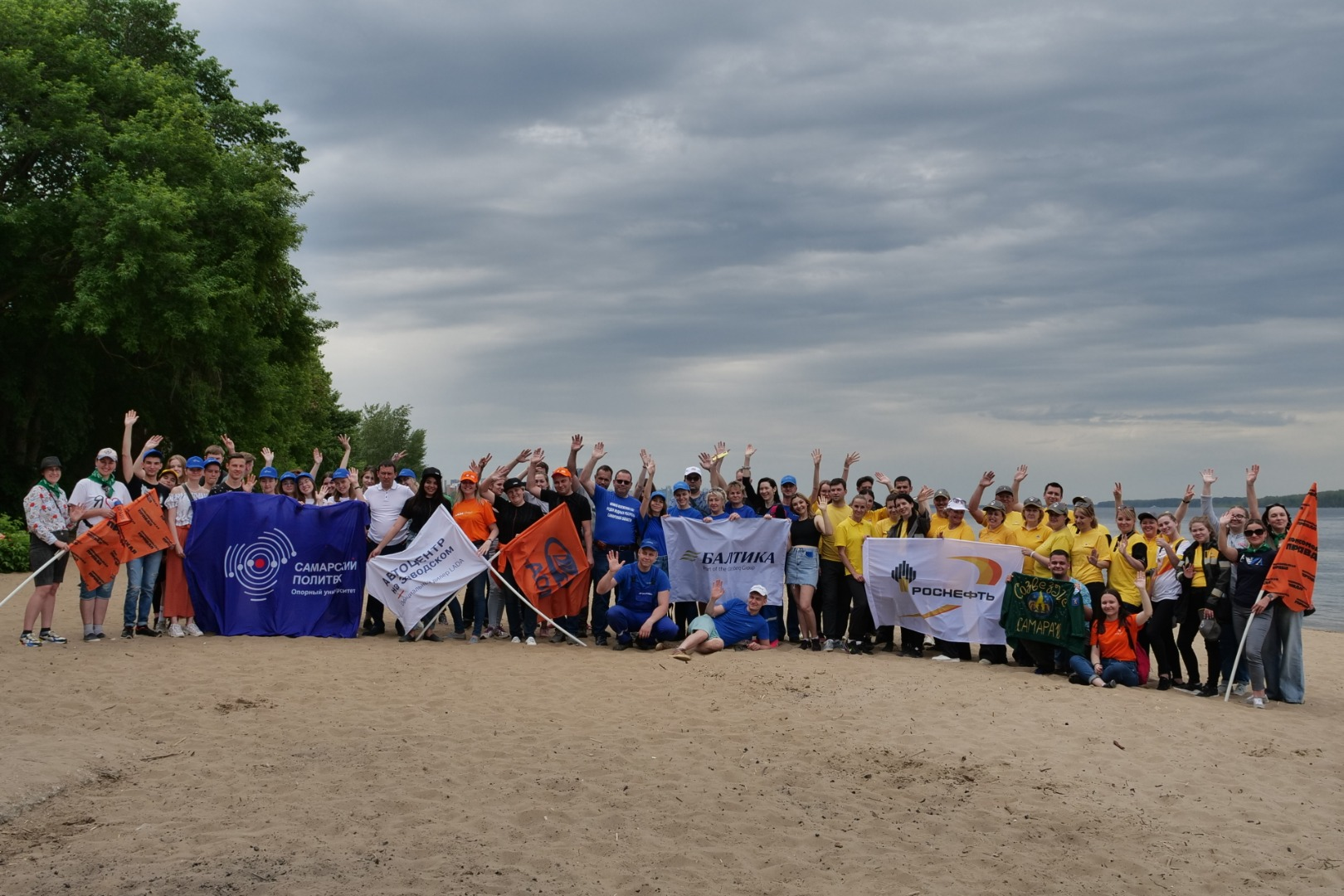